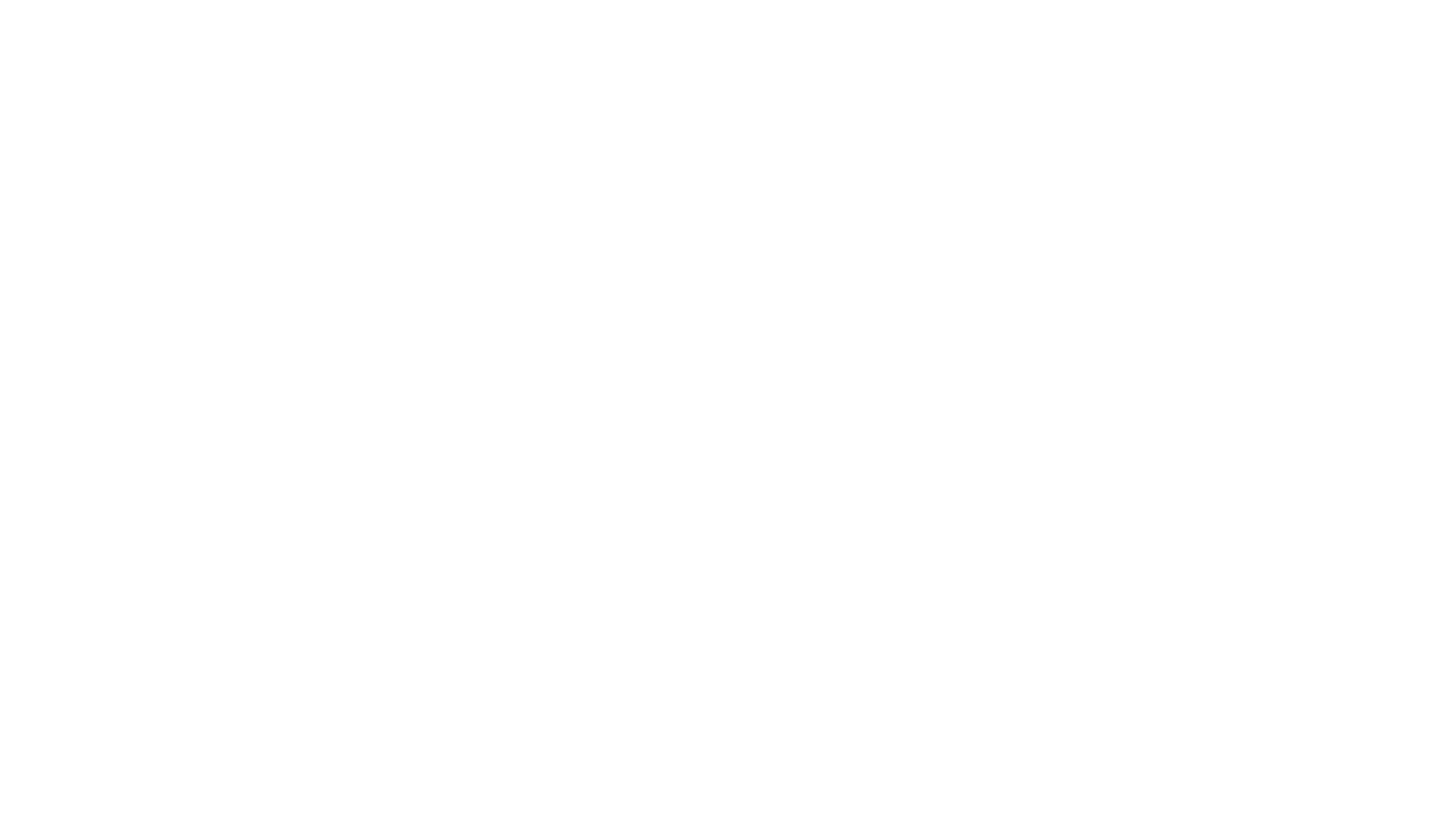 好树、好心、好根基路加福音 6:43-49
Bielefeld中文查经班
2019年11月16日
吴振忠牧师
引言：

1) 一个基督徒应不应该有好行为的表现，让人能看得见呢？
引言：

2) 一个有好行为表现的基督徒，到底他是真的、还是假的呢？
引言：

3) 怎样做才能使我们有好的行为；是真的、自然的、又是长久稳固的呢？
路加福音6:43-49

43「因为，没有好树结坏果子，也没有坏树结好果子。44凡树木看果子，就可以认出它来。人不是从荆棘上摘无花果，也不是从蒺藜里摘葡萄。45善人从他心里所存的善就发出善来；恶人从他心里所存的恶就发出恶来；因为心里所充满的，口里就说出来。」
路加福音6:43-49

46「你们为甚么称呼我『主啊，主啊』却不遵我的话行呢？47凡到我这里来，听见我的话就去行的，我要告诉你们他像甚么人：48他像一个人盖房子，深深地挖地，把根基安在盘石上；到发大水的时候，水冲那房子，房子总不能摇动，因为根基立在盘石上 。
路加福音6:43-49

49惟有听见不去行的，就像一个人在土地上盖房子，没有根基；水一冲，随即倒塌了，并且那房子坏的很大。」
经文理解与应用：

A) 好树结好果，坏树结坏果  
		(本质的问题)
经文理解与应用：

B) 好心成好人，坏心成坏人  
            (内在的问题)
经文理解与应用：

C) 口称主啊、主啊，只是口舌的事奉  
             (虚假的问题)
经文理解与应用：

D) 遵行主话的吩咐，才是诚实的事奉  
              (真实的问题)
经文理解与应用：

E) 努力挖深地基，建立在盘石上  
         (目标的问题)
经文理解与应用：

F) 扎根稳固，才能抵挡狂风暴雨  
            (基根的问题)
总结：

接受神，培育一棵好的心；有好的心，就能成为一棵好的树，说出好的话、结出好的果；遵行神的话，根基挖得深，建基盘石上，持续的成表，风雨不能摧毁这棵树，这个房子就能屹立不倒。